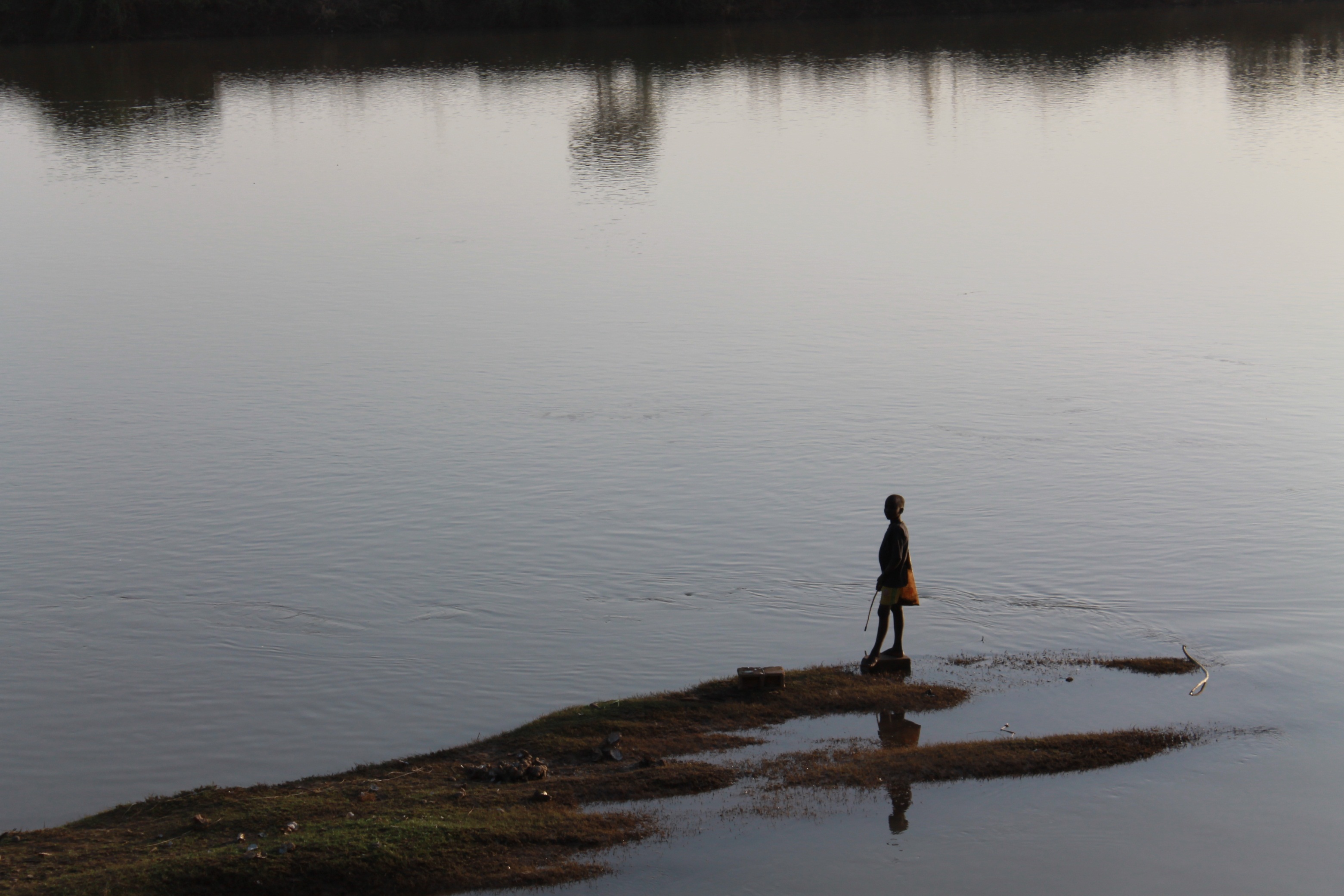 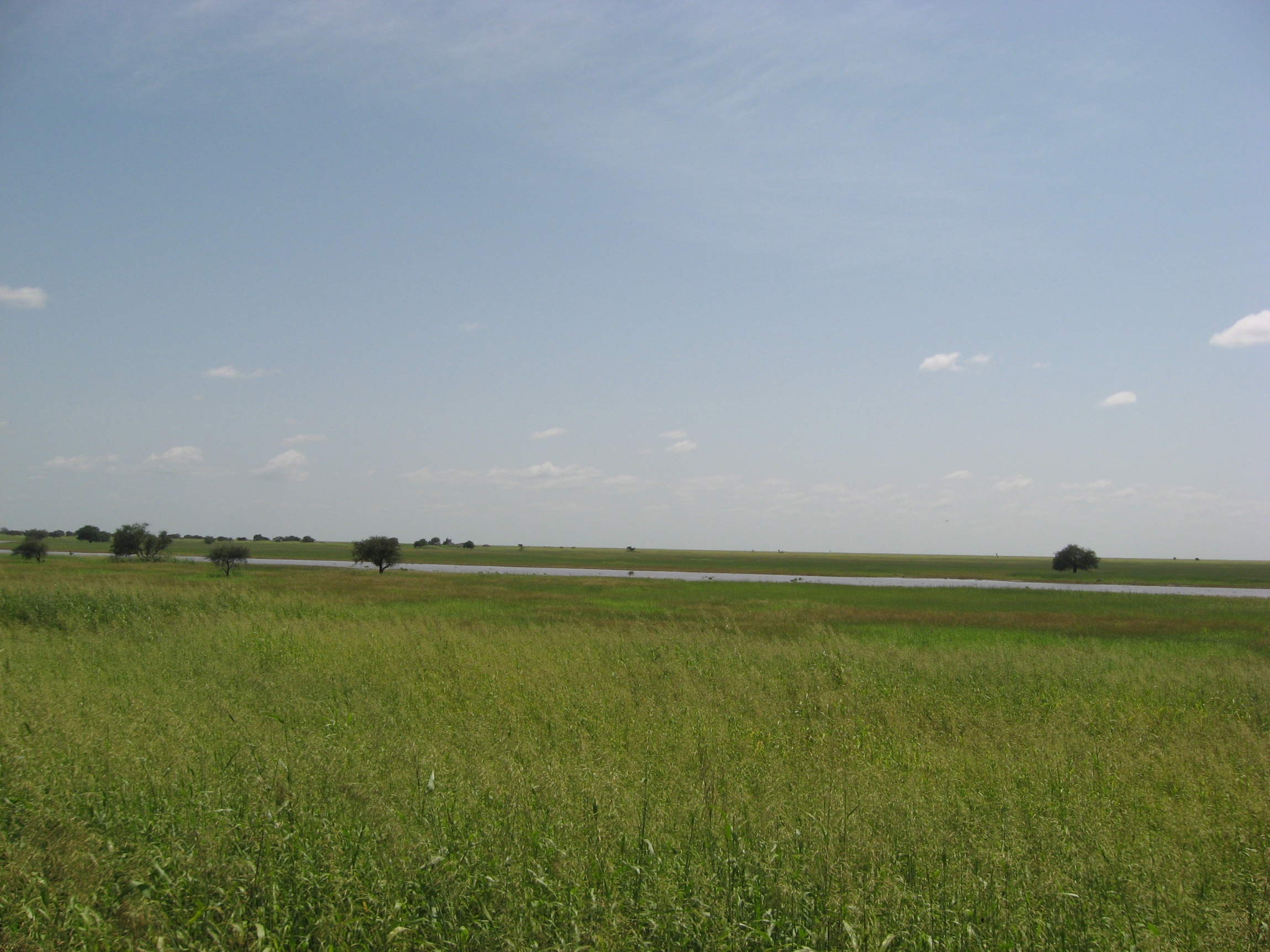 …because so many don’t have it!

college student went to Guatemala
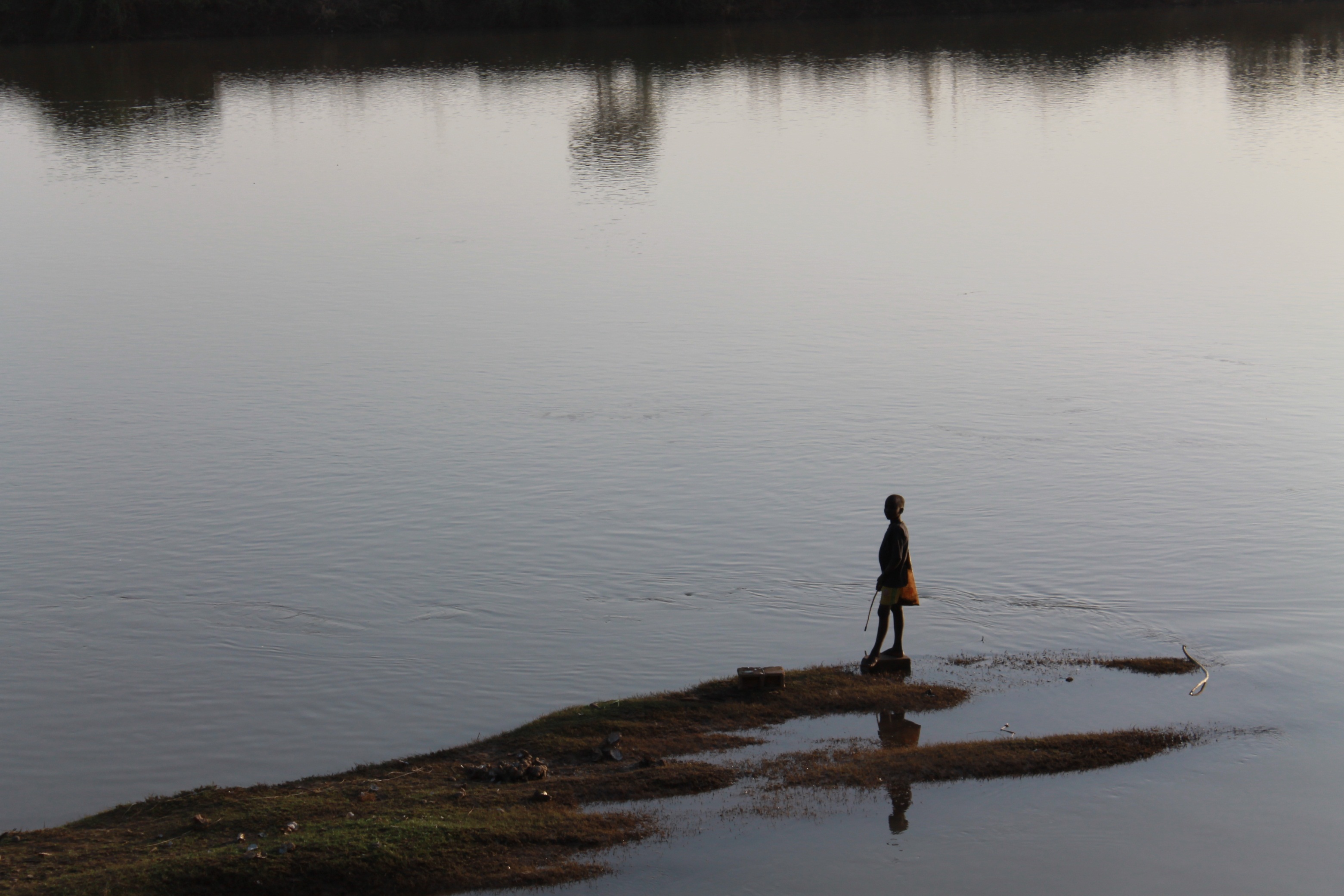 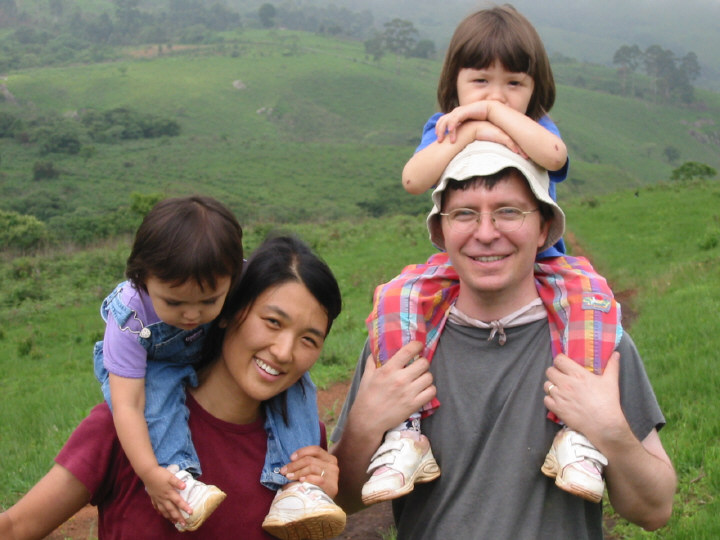 Why translate the Bible?
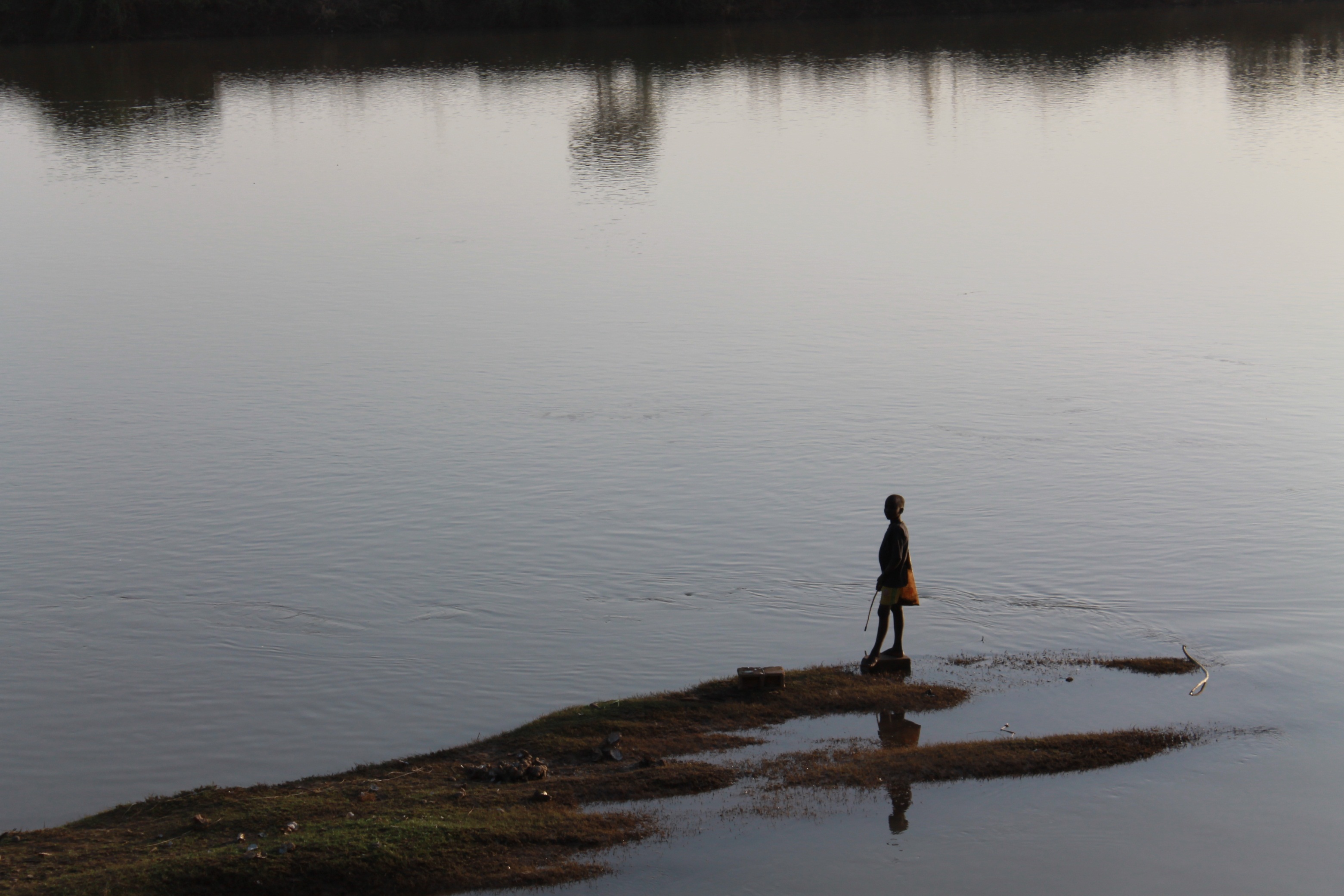 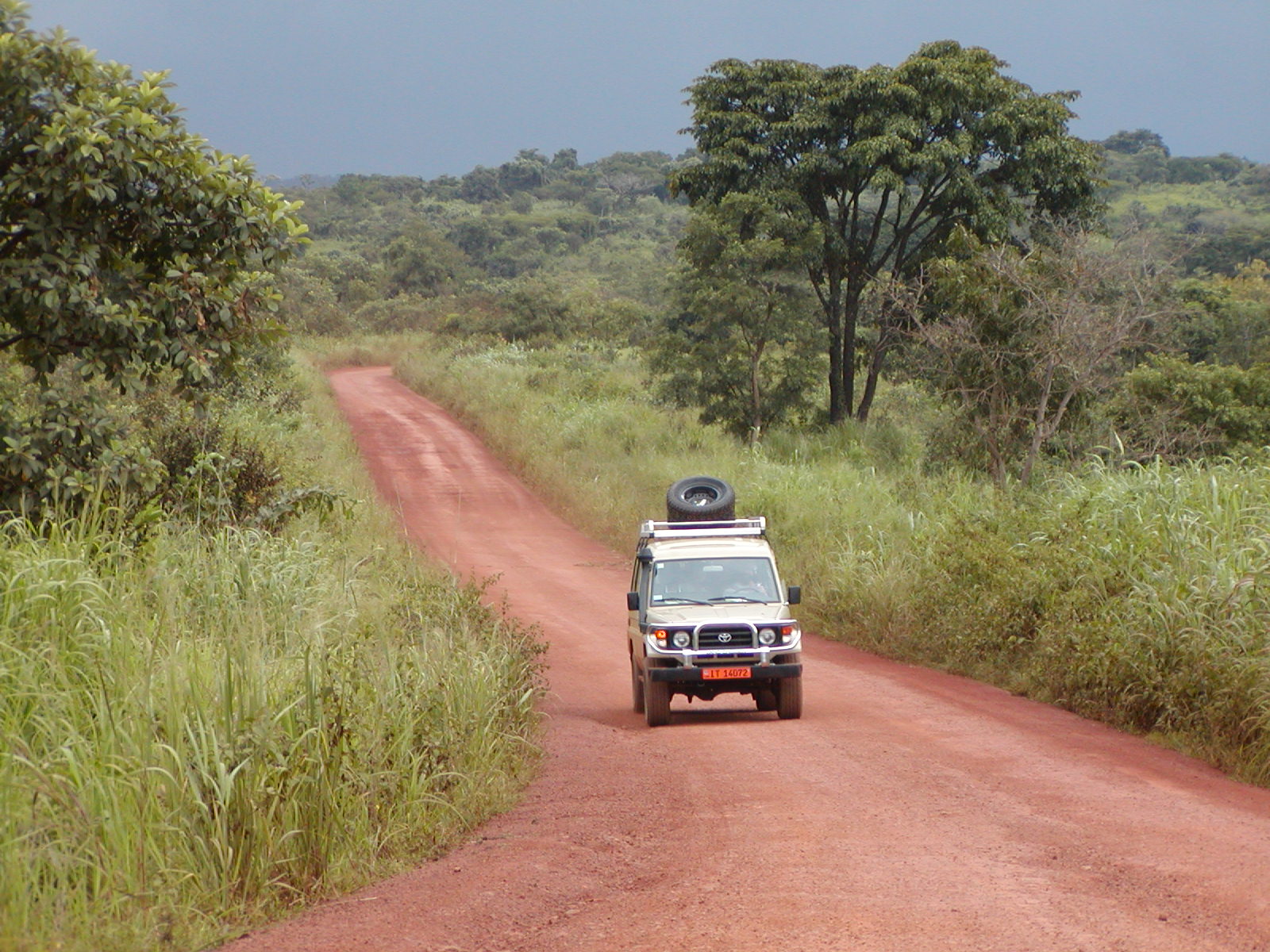 Why translate the Bible?
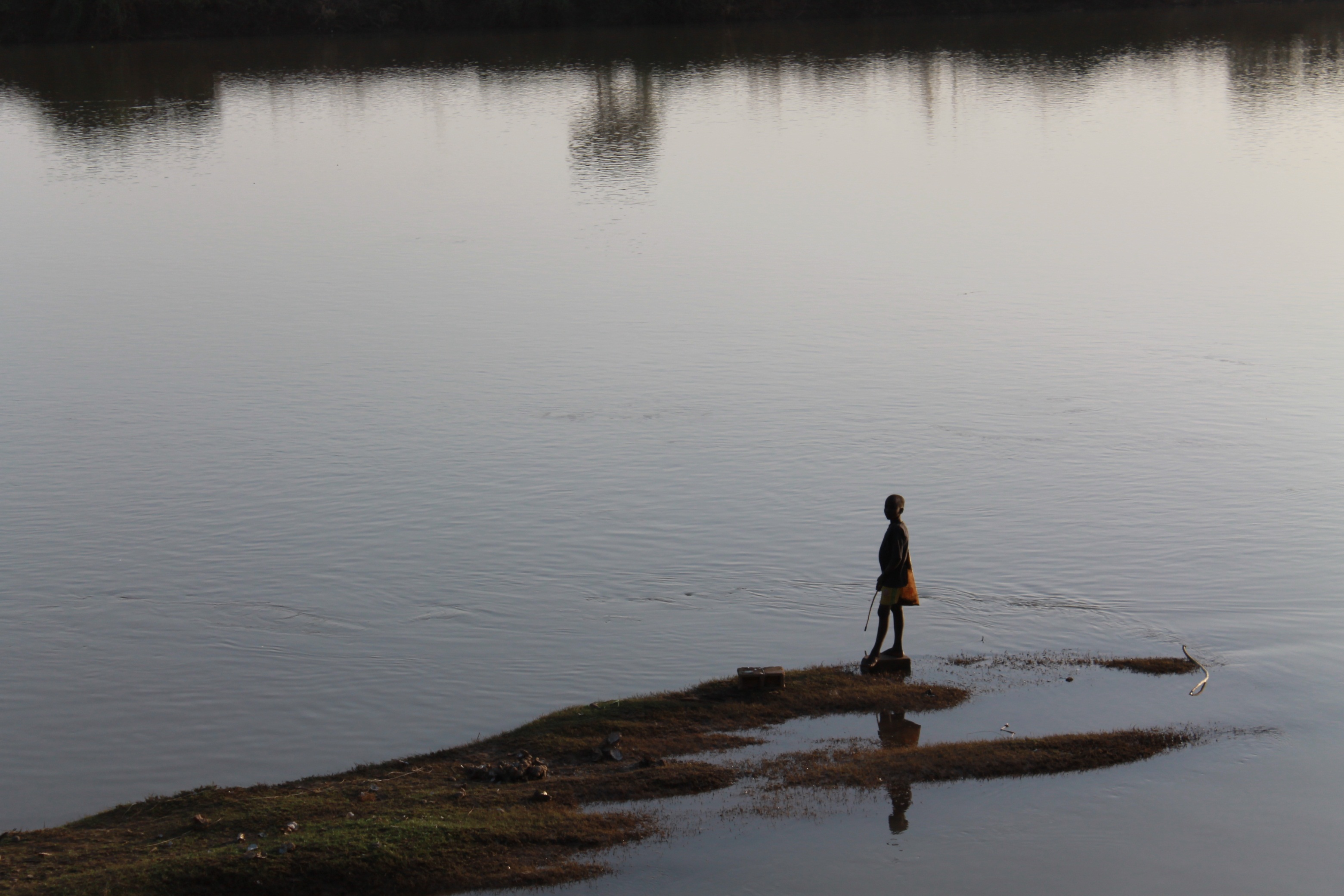 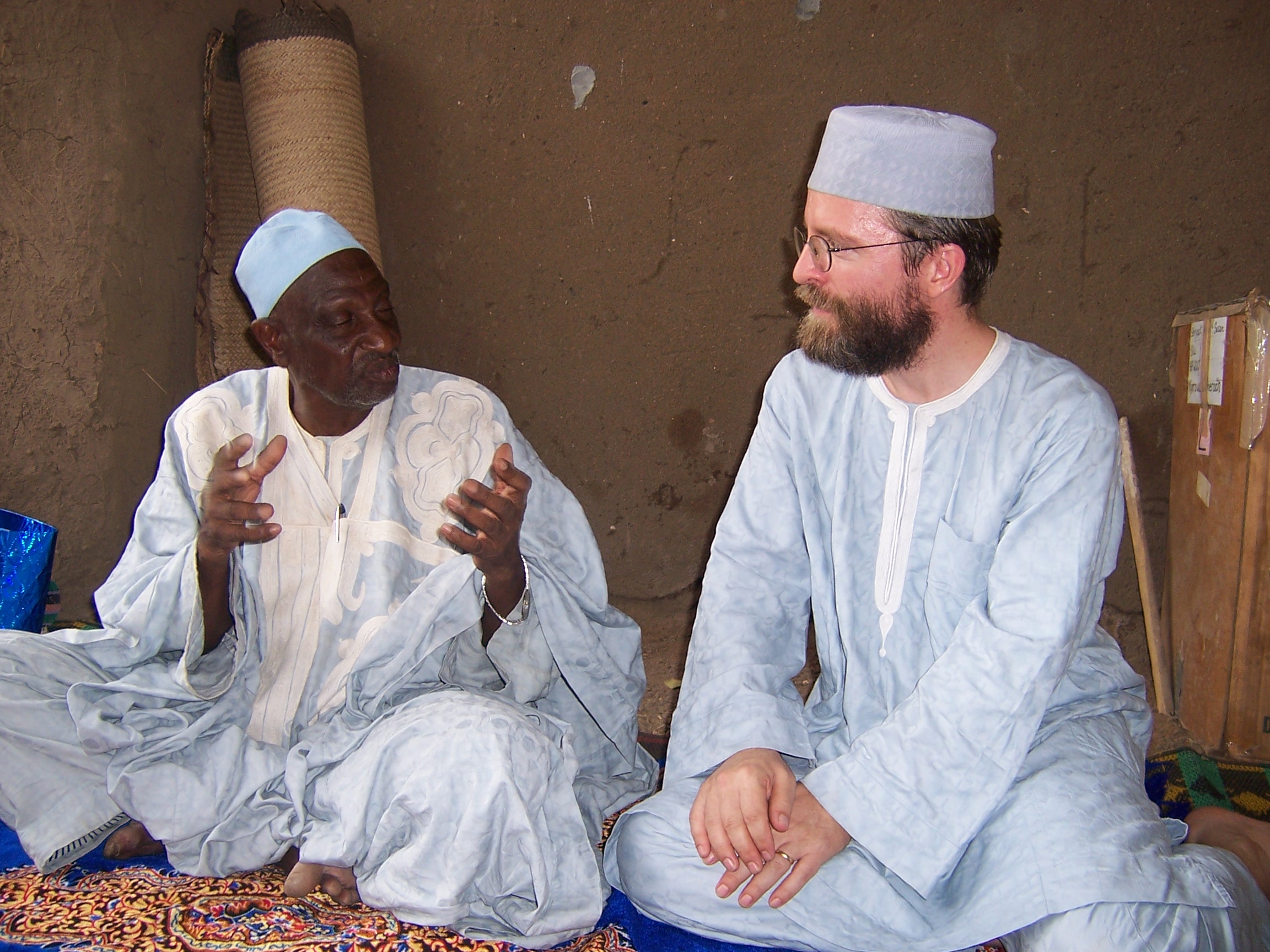 Why translate the Bible?
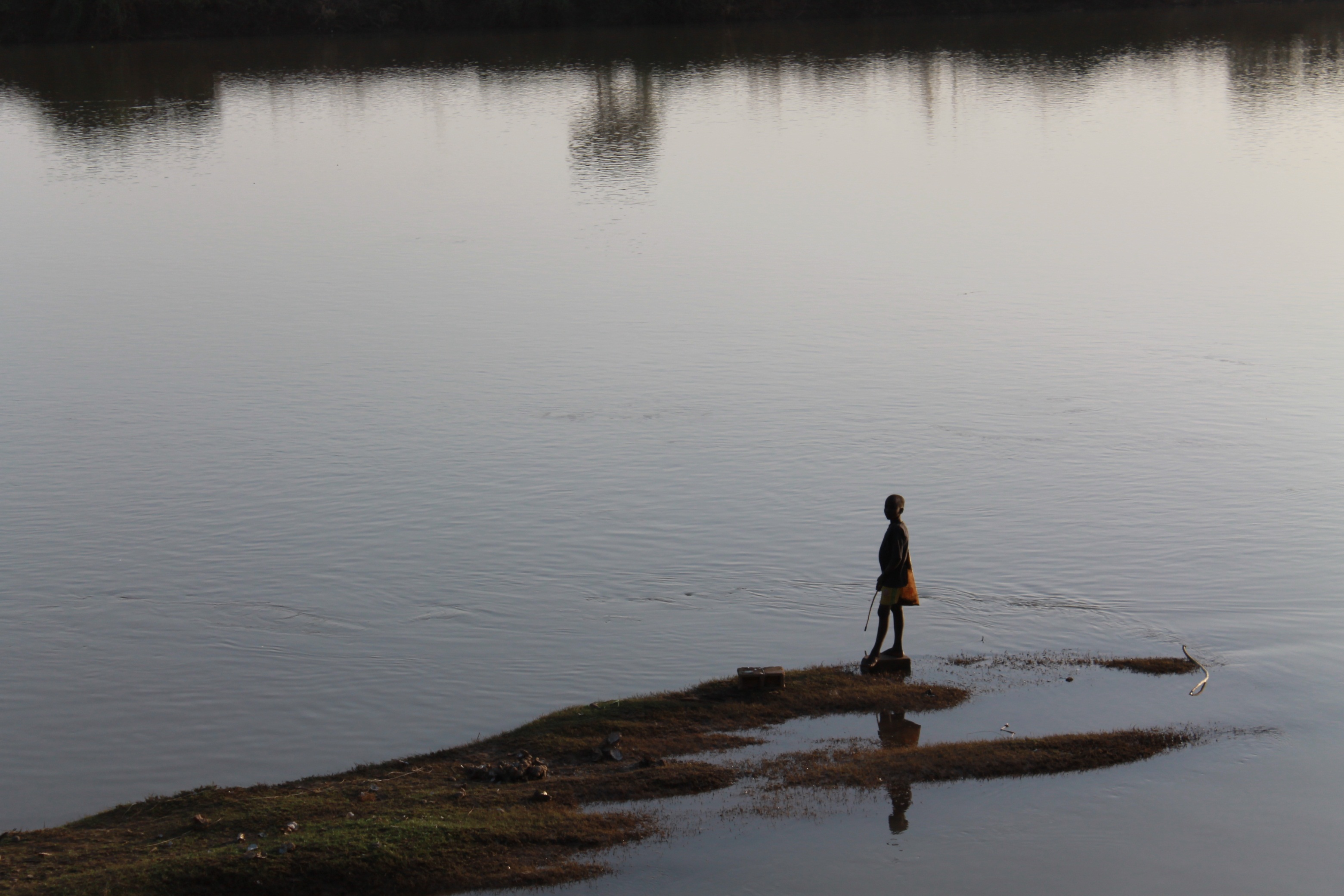 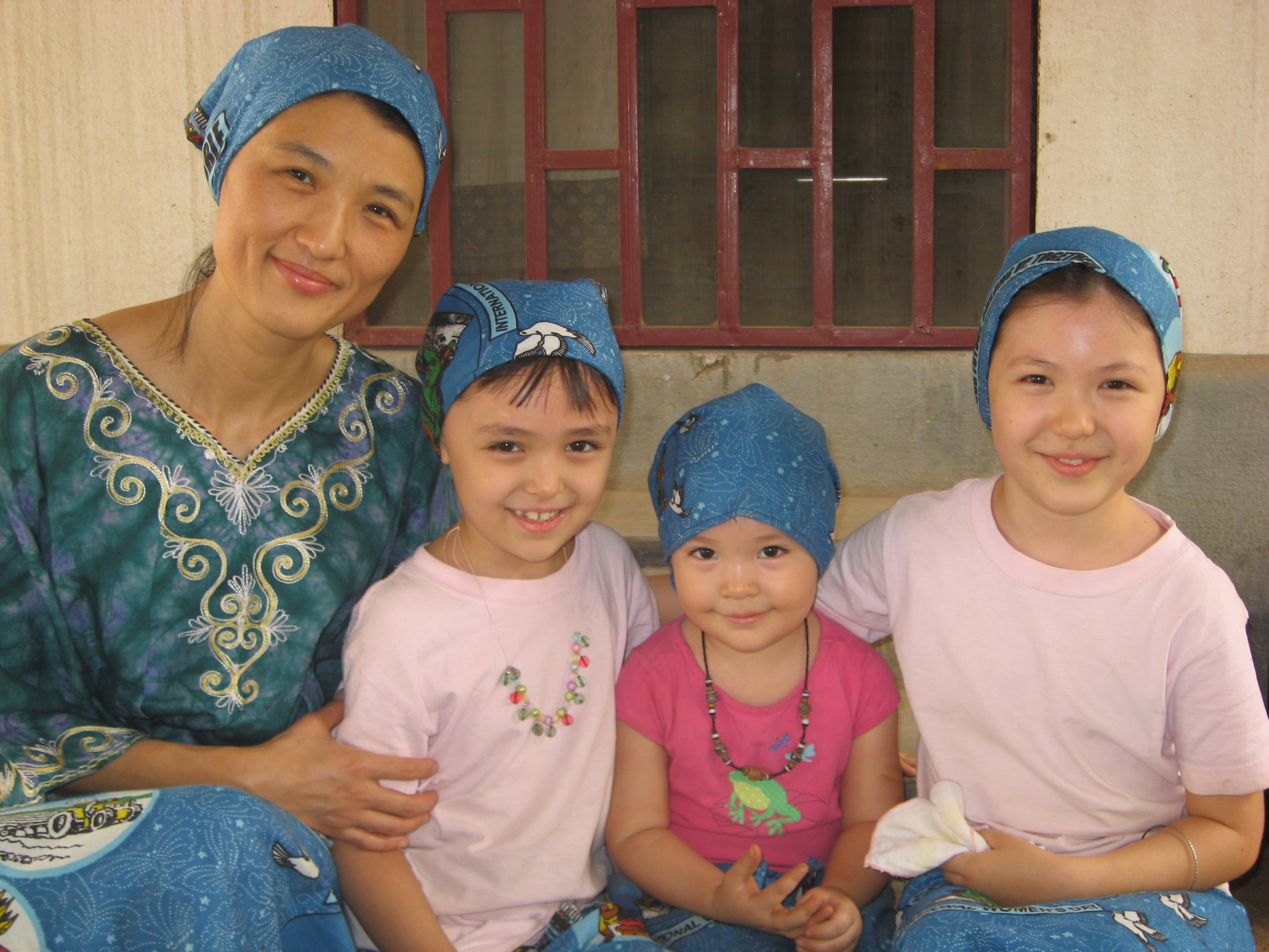 Why translate the Bible?
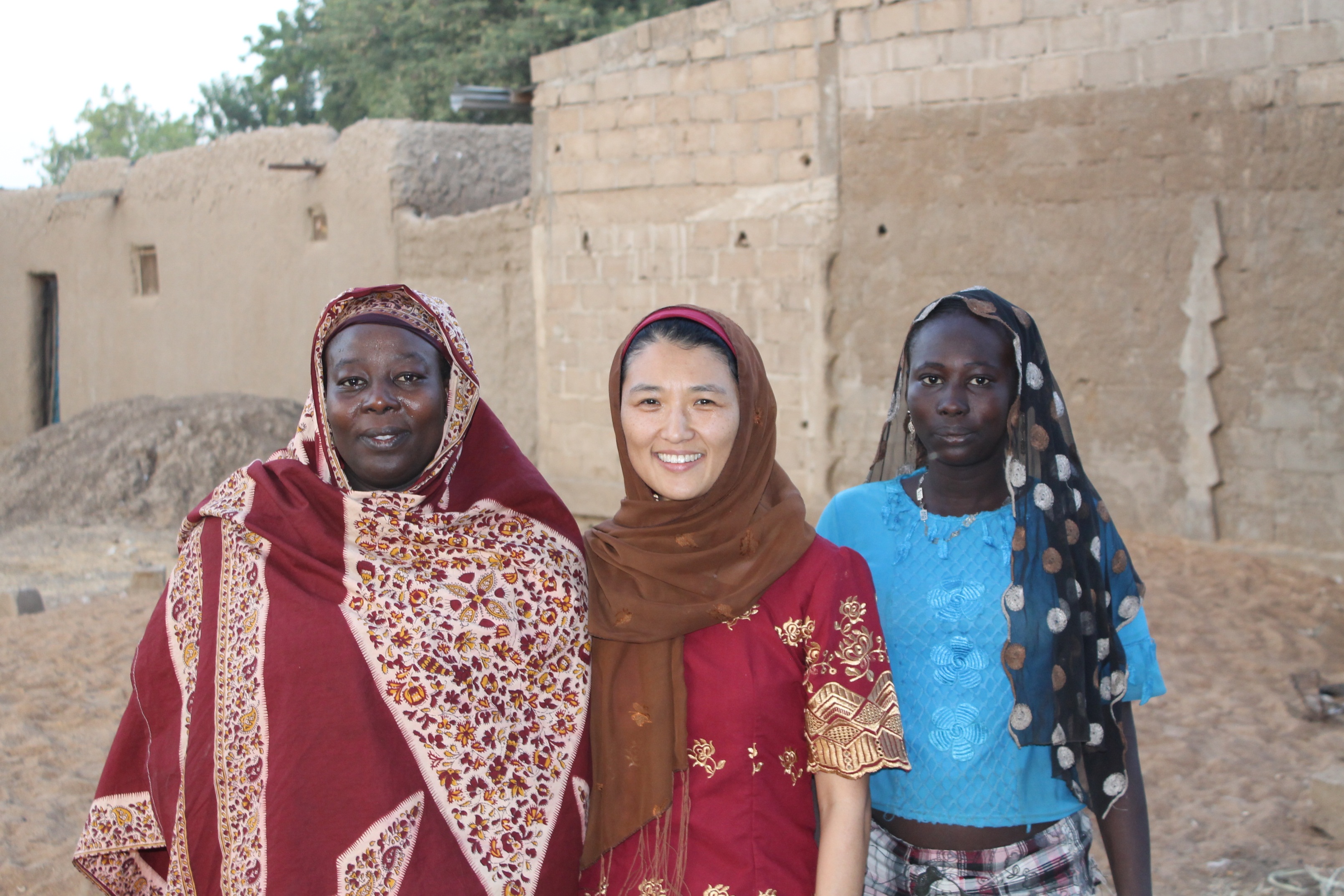 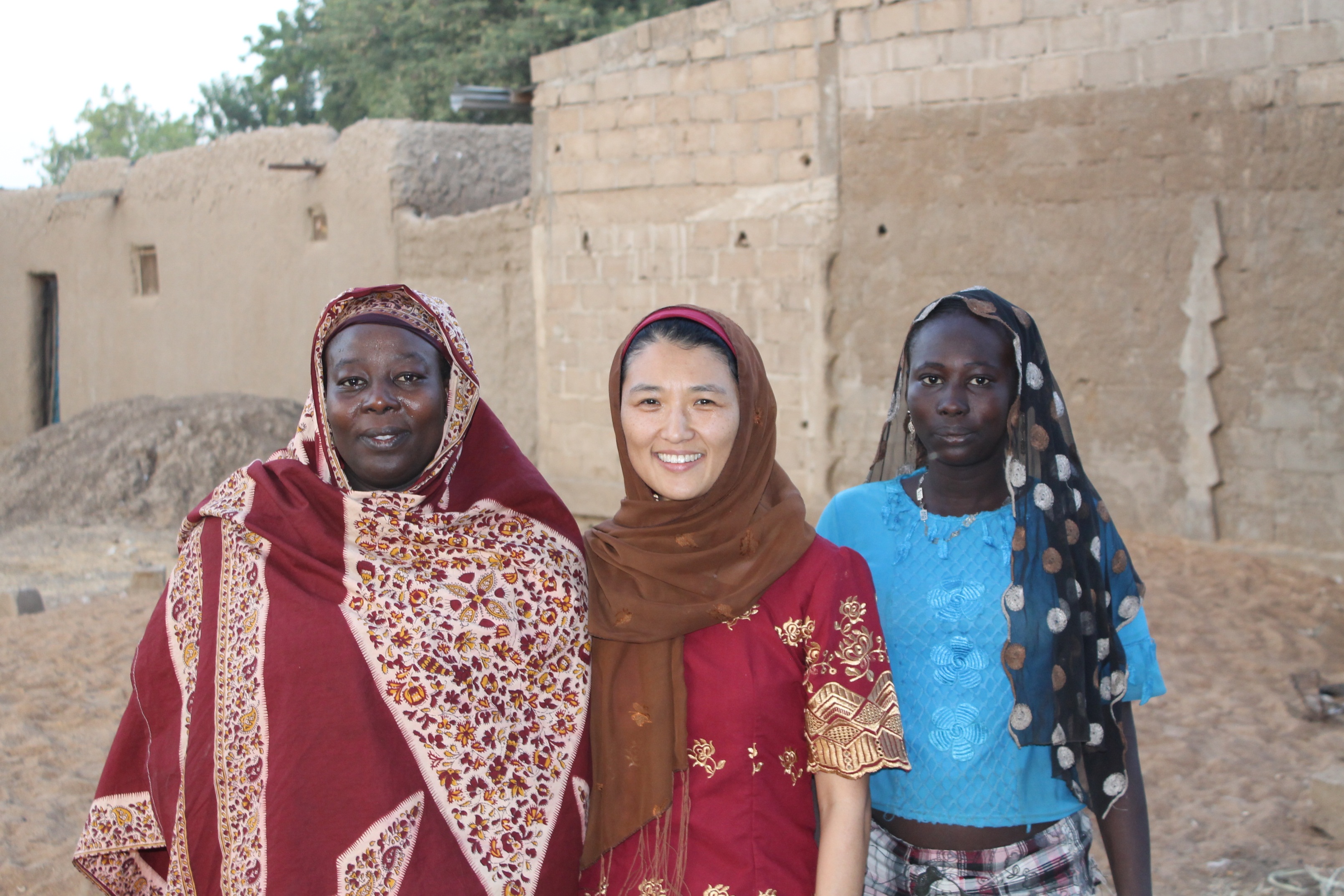 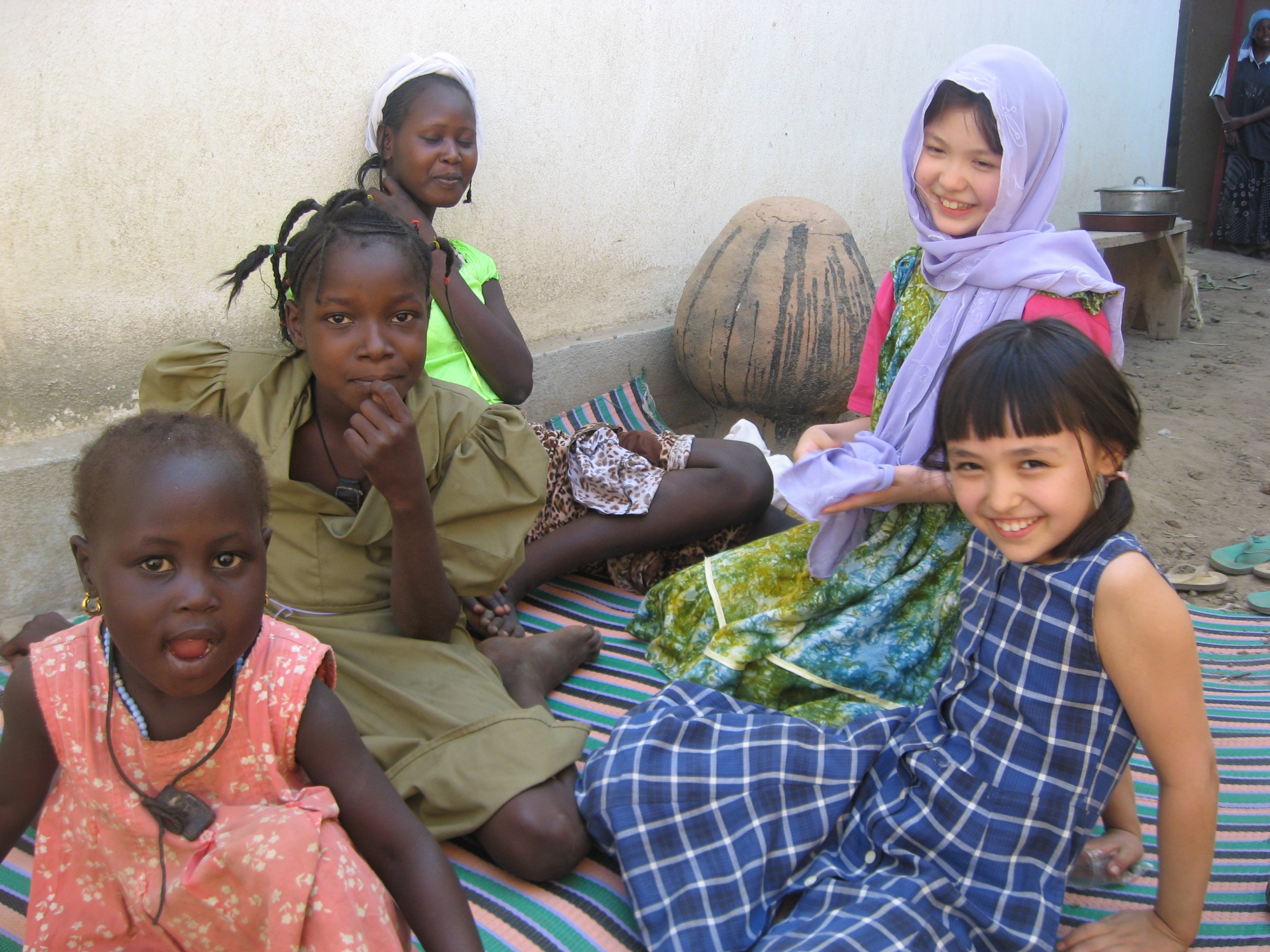 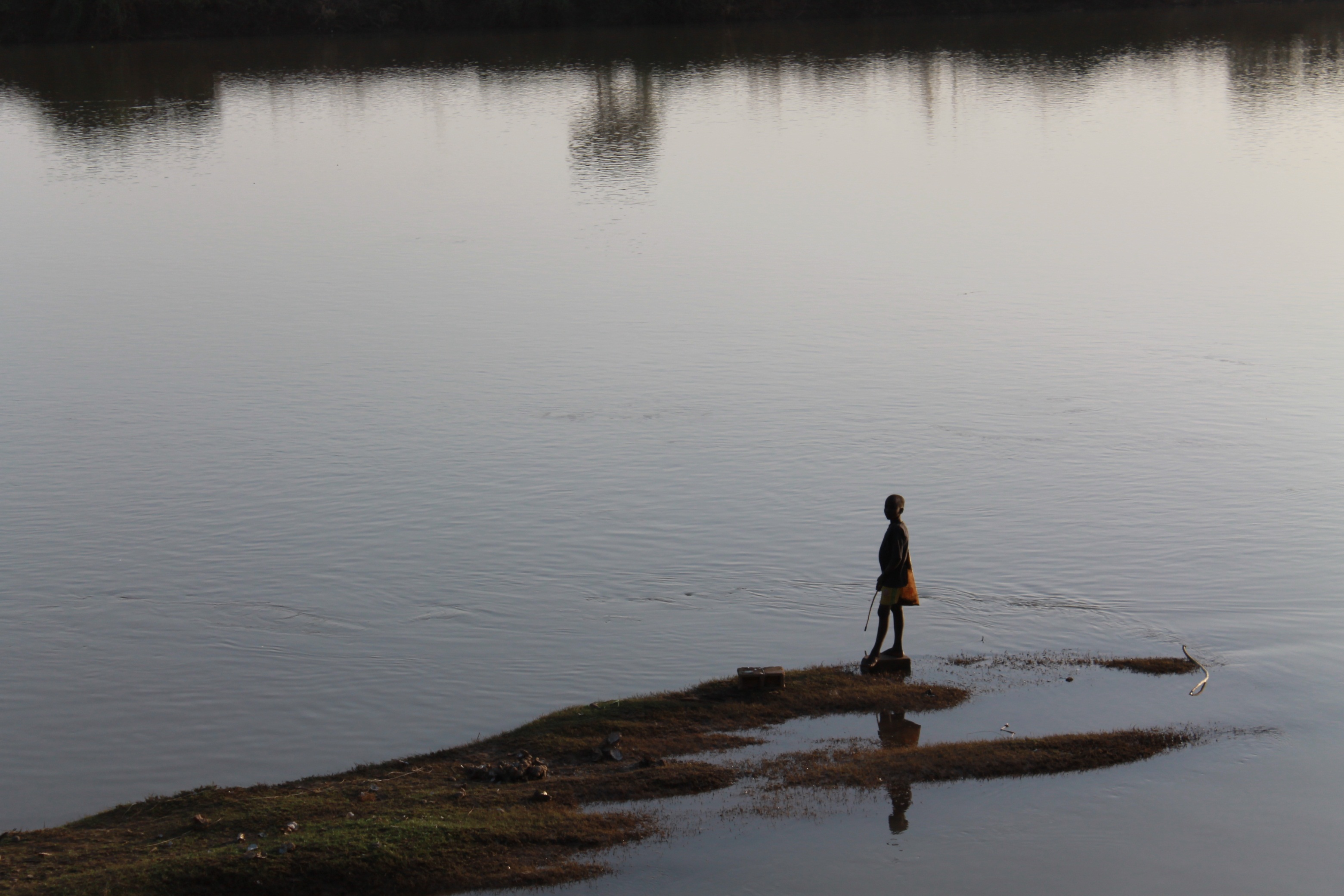 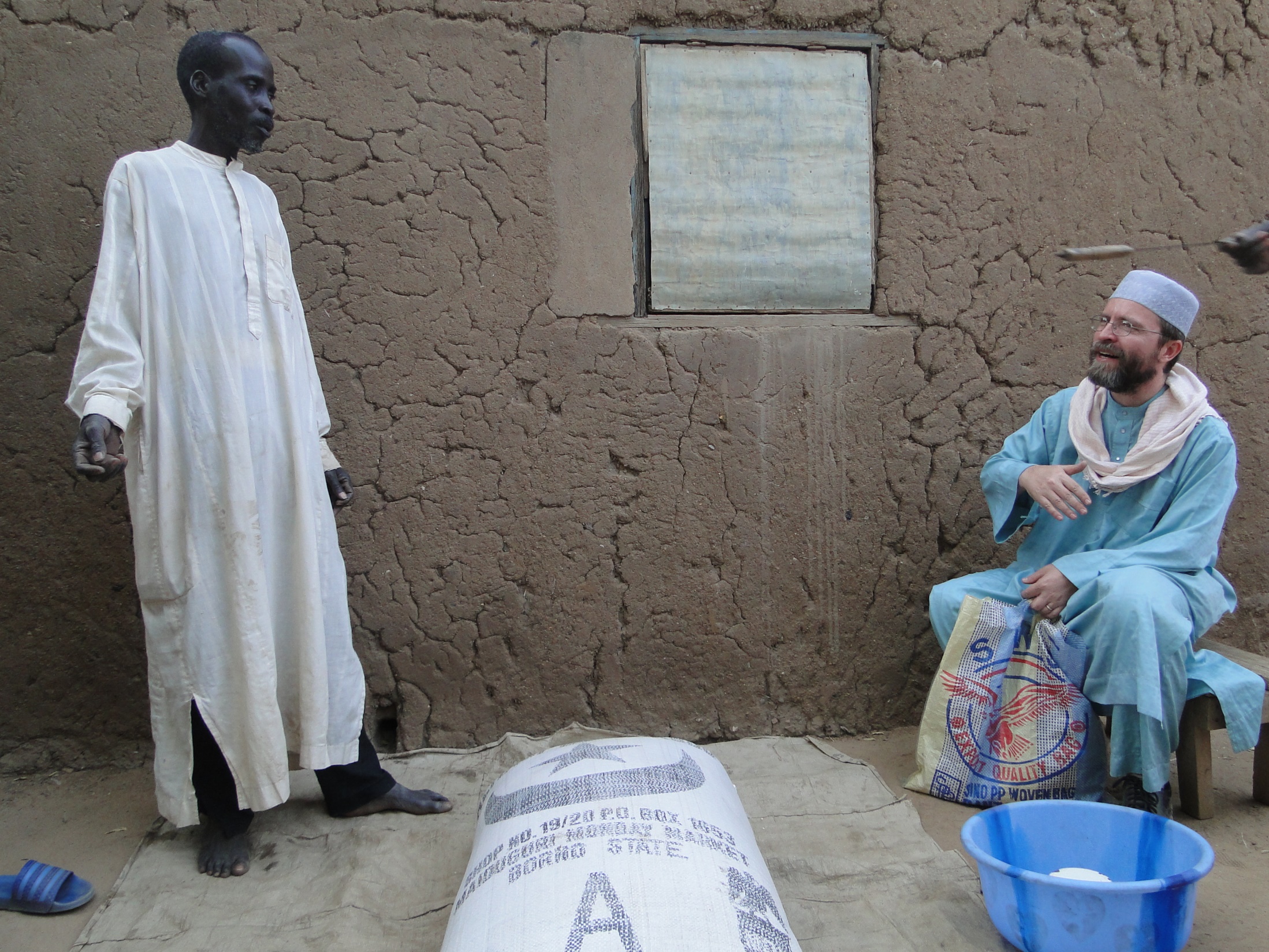 Why translate the Bible?
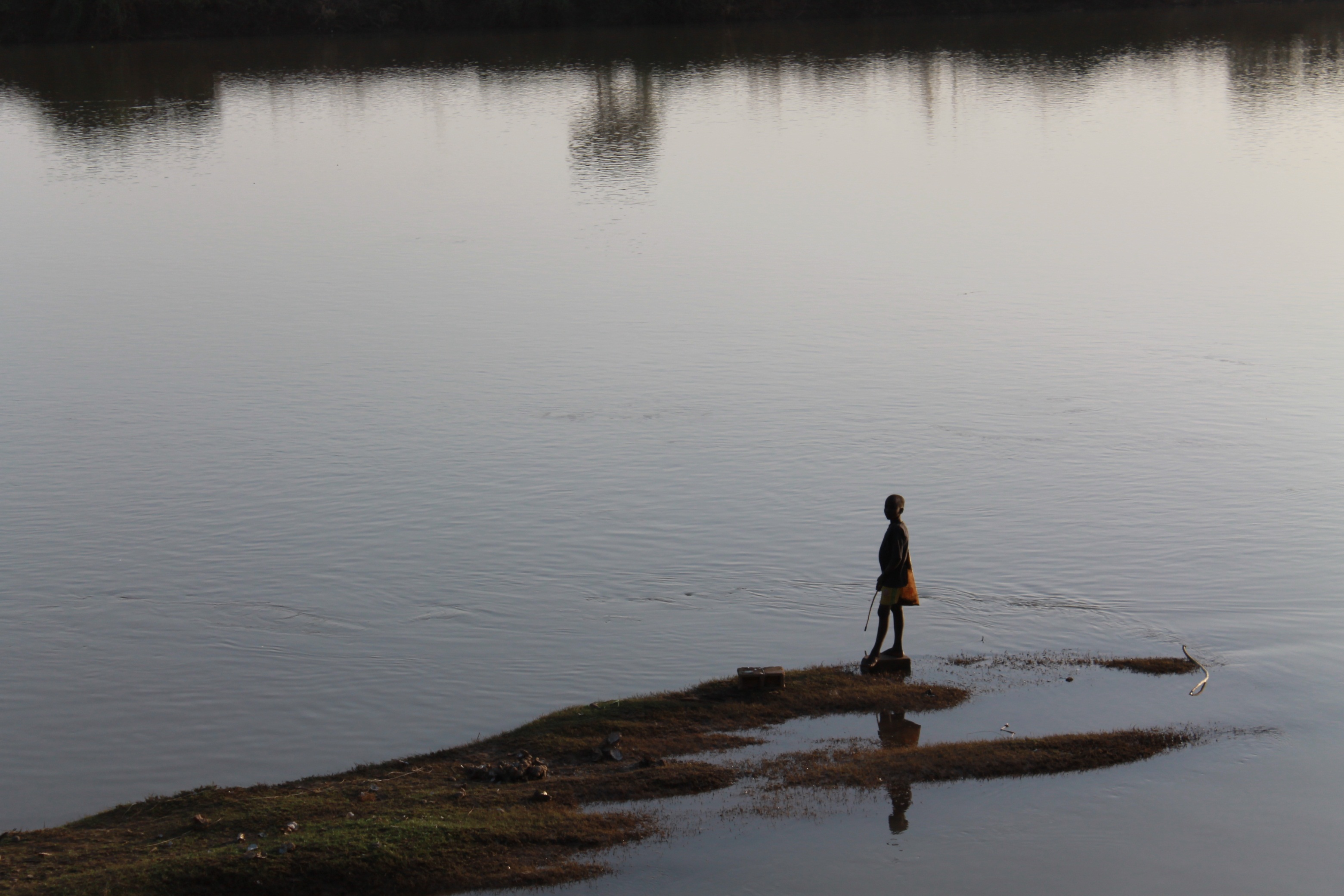 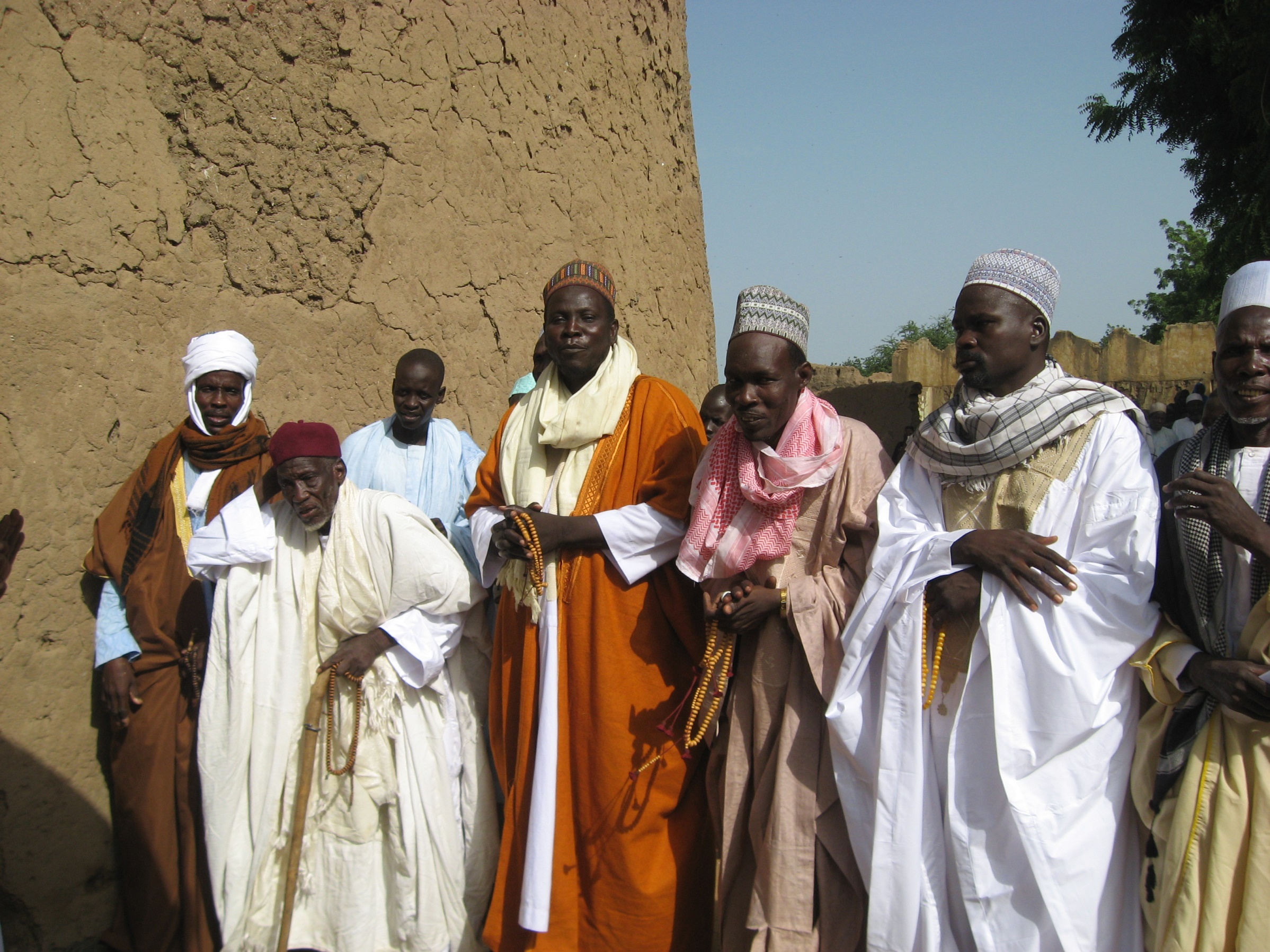 …because so many don’t have it!
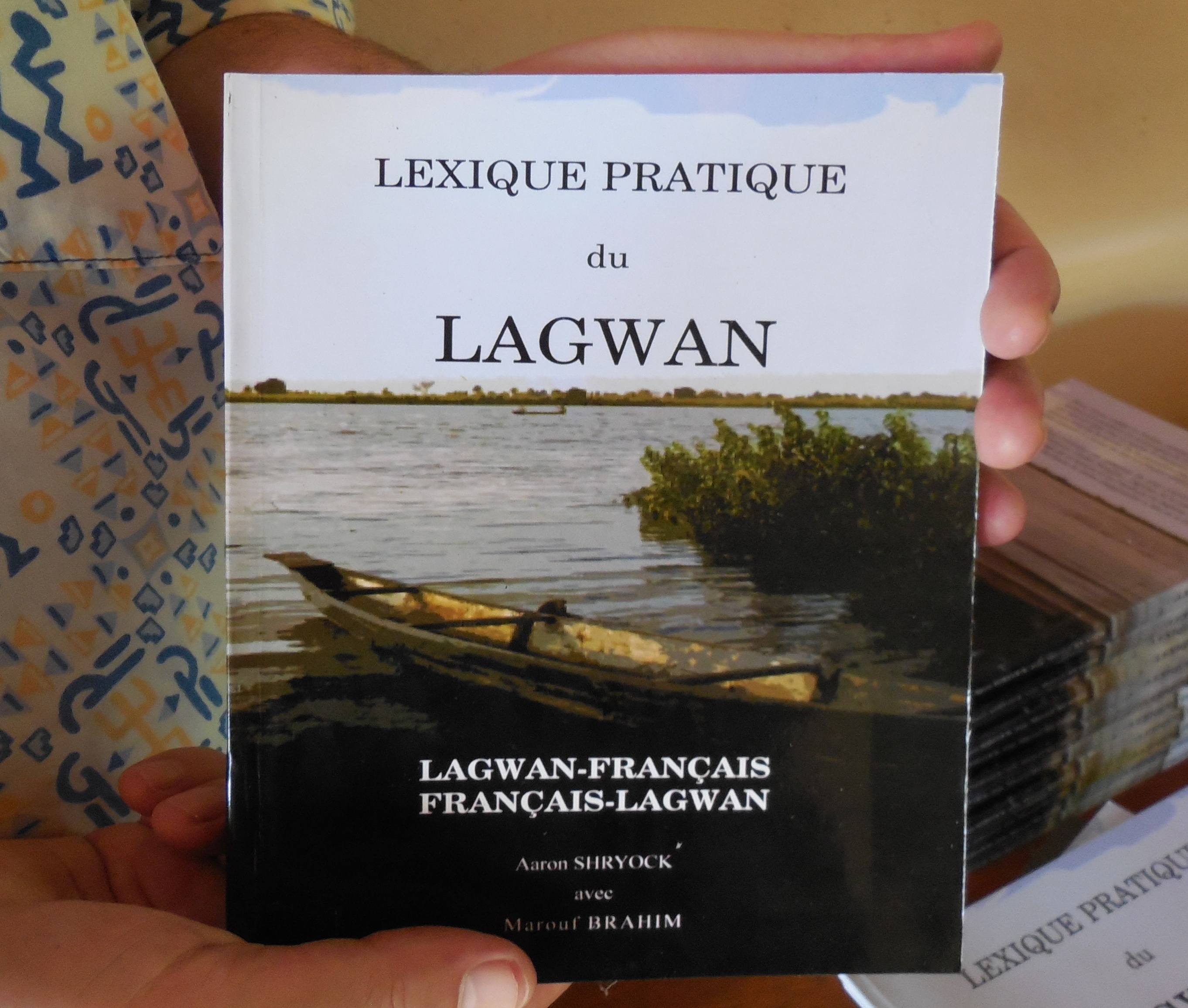 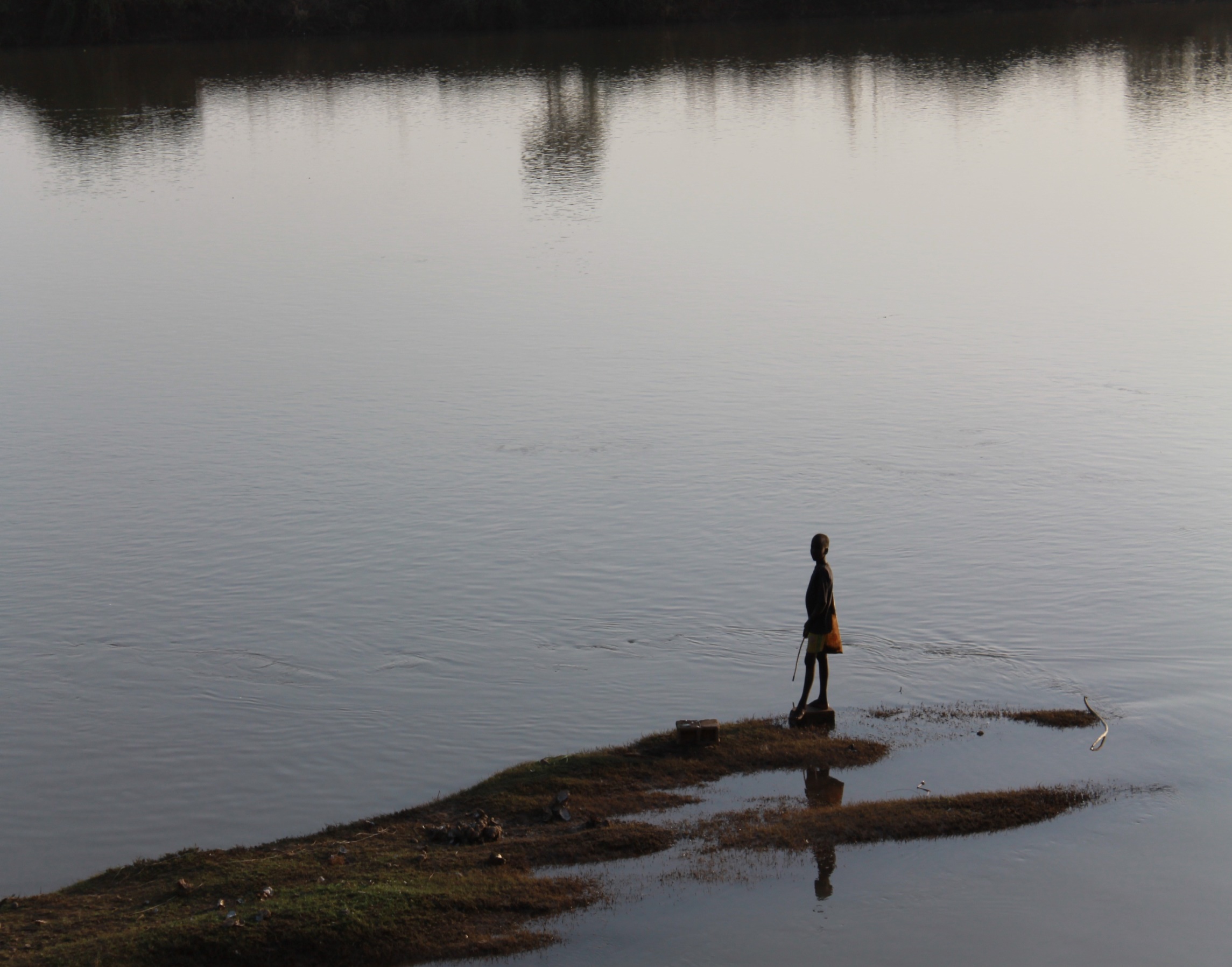 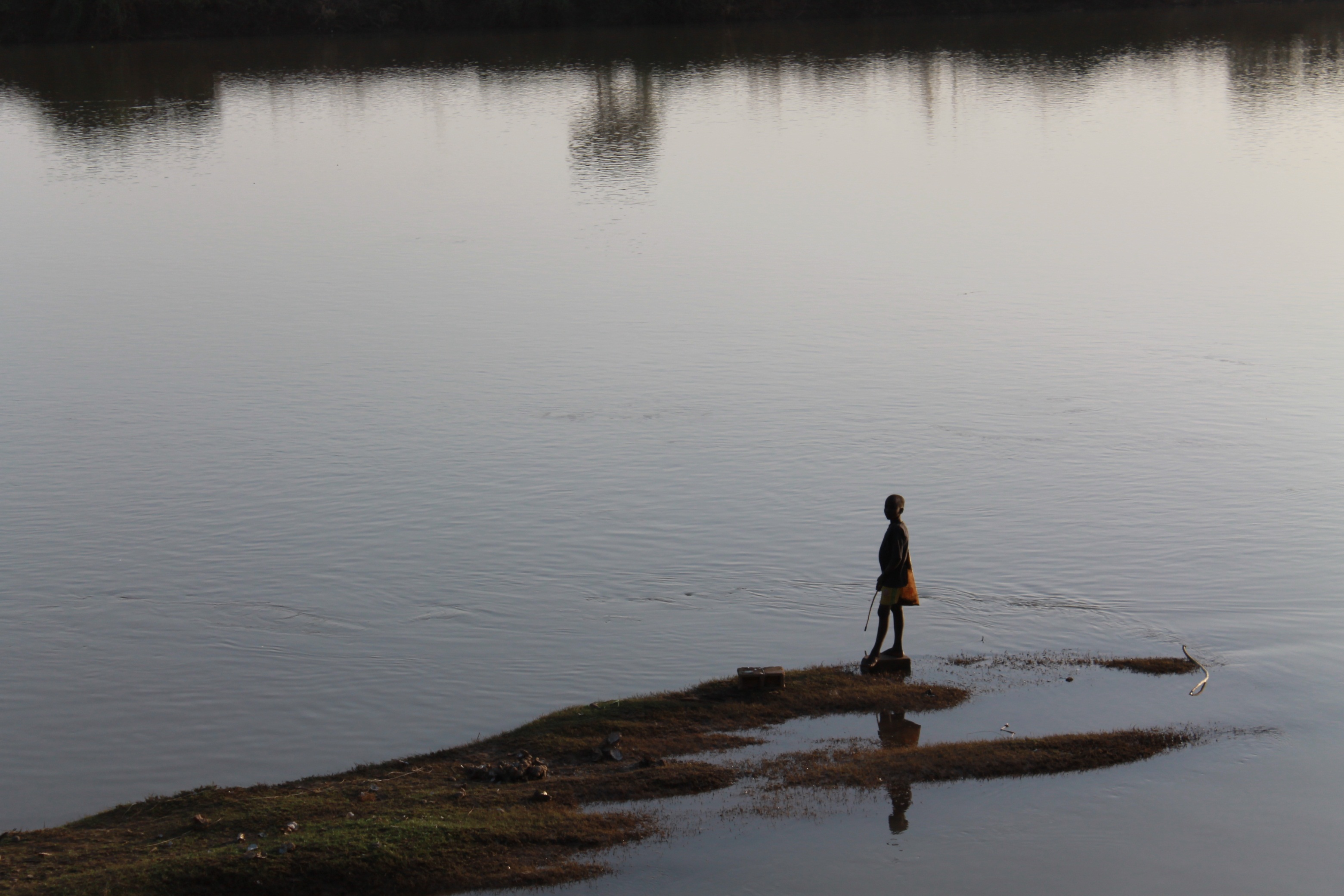 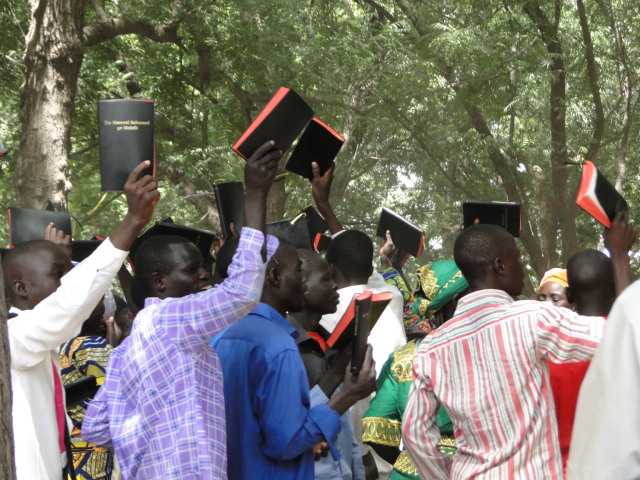 …because so many don’t have it!

college student went to Guatemala
Kaqchikel New Testament, 1930
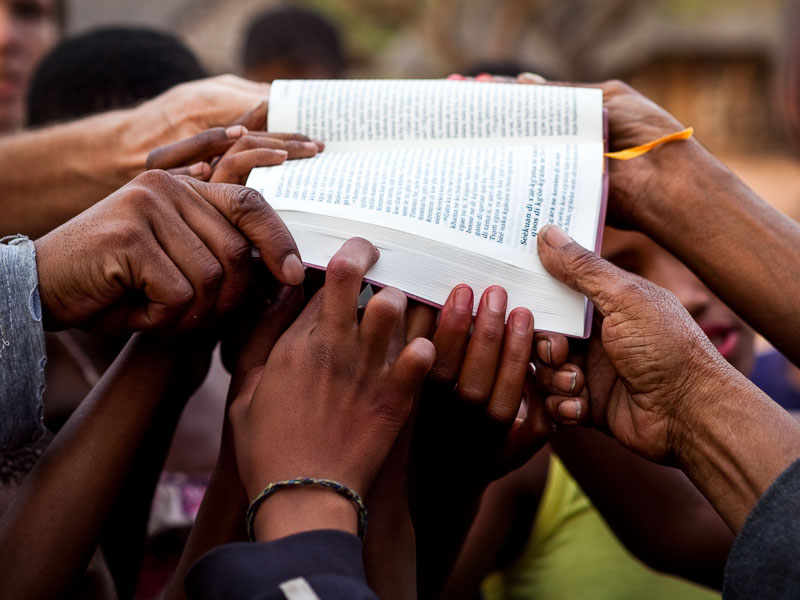 MI 750 Introduction to Bible Translation
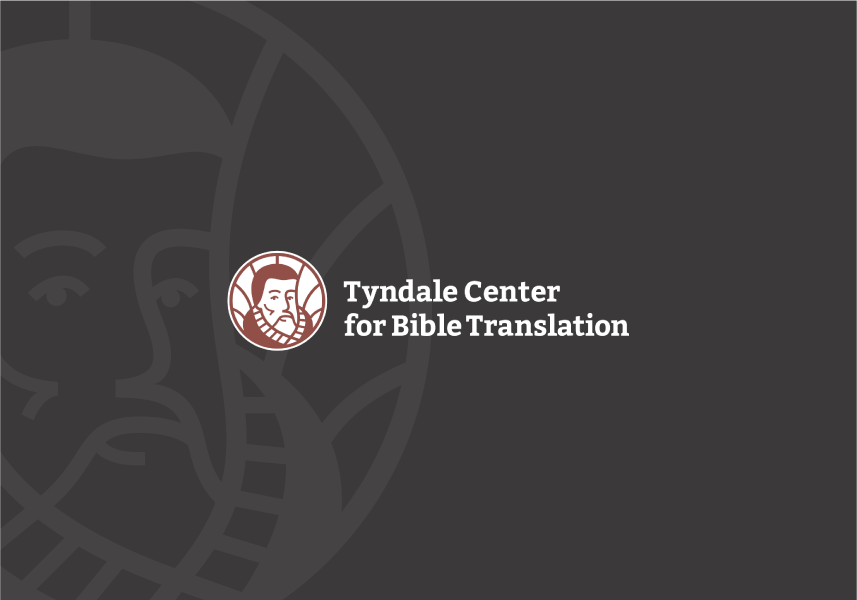 Our!?
The Local Church and Bible Translation